GRĂDINIȚA P.P. ,,MIHAI EMINESCU” TG-JIU, GORJ
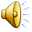 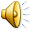 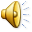 CALITATE  ÎN SISTEMUL DE ÎNVĂŢĂMÂNT PREŞCOLAR
MOTTO:,,Să formezi o echipă, este doar începutul,Să rămâi împreună, înseamnă progresul,Să lucrezi împreună, aduce succesul!’’Henry Ford
CALITATEA MANAGEMENTULUI ÎN ORGANIZAŢIE ŞI ÎN GESTIUNECONFORM NORMEI C. E. I. F.(CERTIFICATION  EDUCATION INFANCY AND FALILIES)
GRUPA  GORJ – SUBGRUPA  3
PROF. ILEANA LASTOVIEȚCHI
PROF.  ANA-MARIA BÎZDOACĂ 
PROF.  ALINA OANA CORNESCU 
PROF. MARIA AUGUSTINA JUREBIE 
PROF.  ANA GOGĂLNICEANU
,,NECESITĂŢILE ORGANIZAŢIONALE TREBUIE SATISFĂCUTE DE OAMENI OBIŞNUIŢI CAPABILI DE PERFORMANŢE NEOBIŞNUITE.”Peter F. Drucker
VIZIUNEA GRĂDINIŢEI

	,,Grădinița să se mențină în peisajul învățământului gorjean, ca o unitate etalon, cu un învățământ deschis, flexibil, incluziv, anticipativ, care să-i ofere copilului capacitatea de a se adapta la schimbările ulterioare, cu un învățământ la standarde ridicate de calitate și armonizat valorilor europene, cu un curriculum diferenţiat care să acorde şanse egale tuturor copiilor prin construirea unui mediu educaţional centrat pe nevoile curente şi de viitor ale copiilor, ale părinţilor, respectându-se atât autonomia individuală, cât şi cea instituţională, cu un Centru de resurse educaționale și de servicii oferite comunității printr-o atitudine constant dinamică, cu o abordare a calității ca principală condiție a competitivității pentru a sprijini dezvoltarea normală și deplină a preșcolarilor.’’
DEVIZA GRĂDINIŢEI 
„EDUCAŢIE PENTRU FIECARE
EDUCAŢIE PENTRU TOŢI!”
MISIUNEA GRĂDINIŢEI

	Misiunea Grădiniţei „MIHAI EMINESCU”, Tg-Jiu, constă în aplicarea în cadrul organizaţiei furnizoare de educaţie a unei politici a calităţii care vizează  satisfacerea cerinţelor beneficiarilor relevanţi, ale angajaţilor şi ale partenerilor tradiţionali ai unităţii de învăţământ, atragerea părinţilor prin oferte educaţionale atractive  precum şi prin respectarea standardelor de calitate în toate domeniile de activitate, asigurarea şi optimizarea resurselor umane şi materiale, competenţa şi motivaţia personalului, un bun management intern şi o preocupare permanentă pentru îmbunătăţirea eficacităţii sistemului demanagement al calităţii educaţiei.
ELEMENTE DE PERSONALIZARE A GRĂDINIŢEI:
Imnul grădiniţei ,,Ani frumoşi, de grădiniţă...’’;
Ecusoane pentru întreg personalul grădiniței;
Anual - ,,EMINESCIANA’’;
Anual – întreceri sportive ,,Sportivi în acțiune’’;
Anual – zilele grădiniței (în luna martie);
Anual – sărbătorirea Sf. Constantin și Elena – sfinții ocrotitori ai grădiniței.
ELEMENTE DE PROMOVARE A ACTIVITĂŢII GRĂDINIŢEI:
Semestrial – revista grădiniței  ,,LABIRINTUL COPILĂRIEI’’;
Emisiuni la T.V. – locală;
Articole în presa locală;
Oferta grădiniţei;
Fluturași/pliante;
Foaie volantă.
1. MANAGEMENTUL INSTITUȚIEI EDUCAȚIONALE
Arta şi ştiinţa de a pregăti resurse umane, de a forma personalităţi potrivit unor finalităţi acceptate de individ şi de societate.
Studiază procesele şi relaţiile ce se manifestă în cadrul instituţiilor de învăţământ.
Are caracter interdisciplinar
managementul sistemului de învăţământ
managementul organizaţiilor educaţionale
managementul grupei
ORGANISMELE DE BAZĂ ALE INSTITUȚIEI EDUCAȚIONALE
DIRECTOR
CONSILIUL DE ADMINISTRAŢIE
CONSILIUL PROFESORAL
COMISIA METODICĂ
COMISIA PENTRU EVALUAREA ŞI ASIGURAREA CALITĂŢII
COMISIA PENTRU IMPLEMENTAREA ŞI DEZVOLTAREA SISTEMULUI DE CONTROL INTERN/MANAGERIAL
COMISIA PENTRU PROIECTE ŞI PROGRAME EDUCATIVE ŞCOLARE ŞI EXTRAŞCOLARE
COMISIA PENTRU FORMARE CONTINUĂ ŞI PERFECŢIONARE
COMISIA PENTRU AMENAJAREA SPAŢIULUI EDUCAŢIONAL
CONSILIUL REPREYENTATIV AL PĂRINŢILOR – ASOCIAŢIA PĂRINŢILOR ,,VIITORUL COPIILOR, PRIORITATEA NOASTRĂ!”
COMPARTIMENT FINANCIAR – CONTABIL
COMPARTIMENT ADMINISTRATIV
PERSONAL ADMINISTRATIV
PERSONAL SANITAR

NOTĂ: Pentru fiecare comisie de lucru, prin decizie, se stabilesc membrii şi atribuţiile acestora. Responsabilii comisiilor elaborează Procedura de lucru şi Planul managerial al comisiei
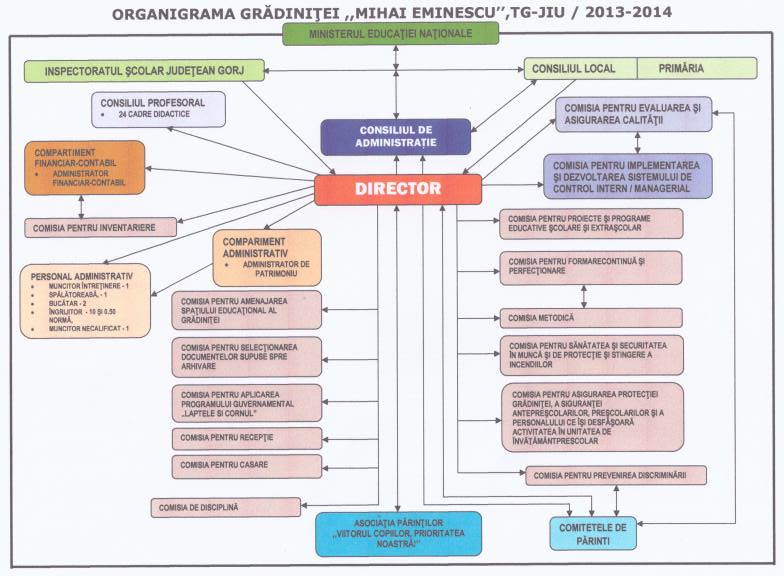 ORGANIGRAMA GRĂDINIŢEI P.P. ,,MIHAI EMINESCU”
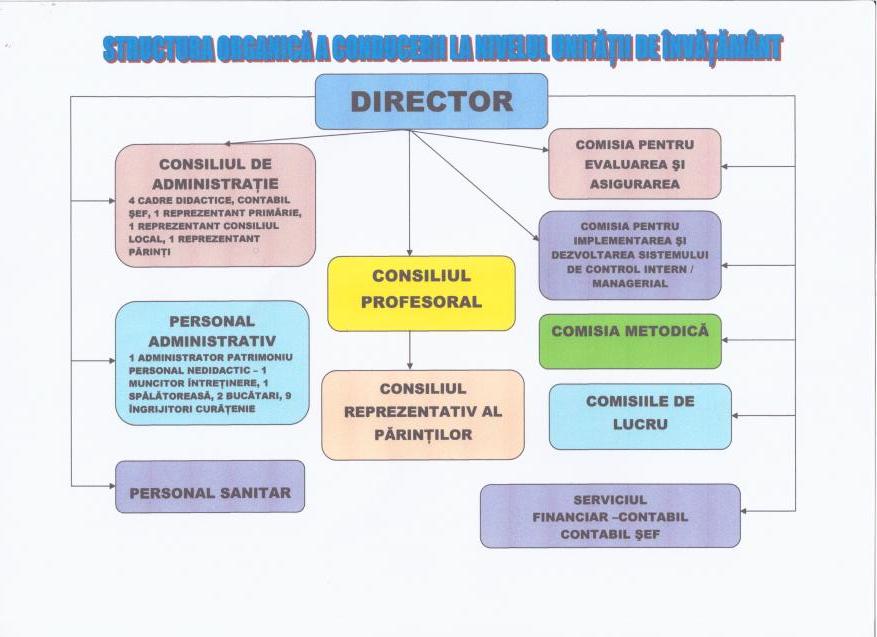 STRUCTURA ORGANICĂ A CONDUCERII  UNITĂŢII DE ÎNVĂŢĂMÂNT
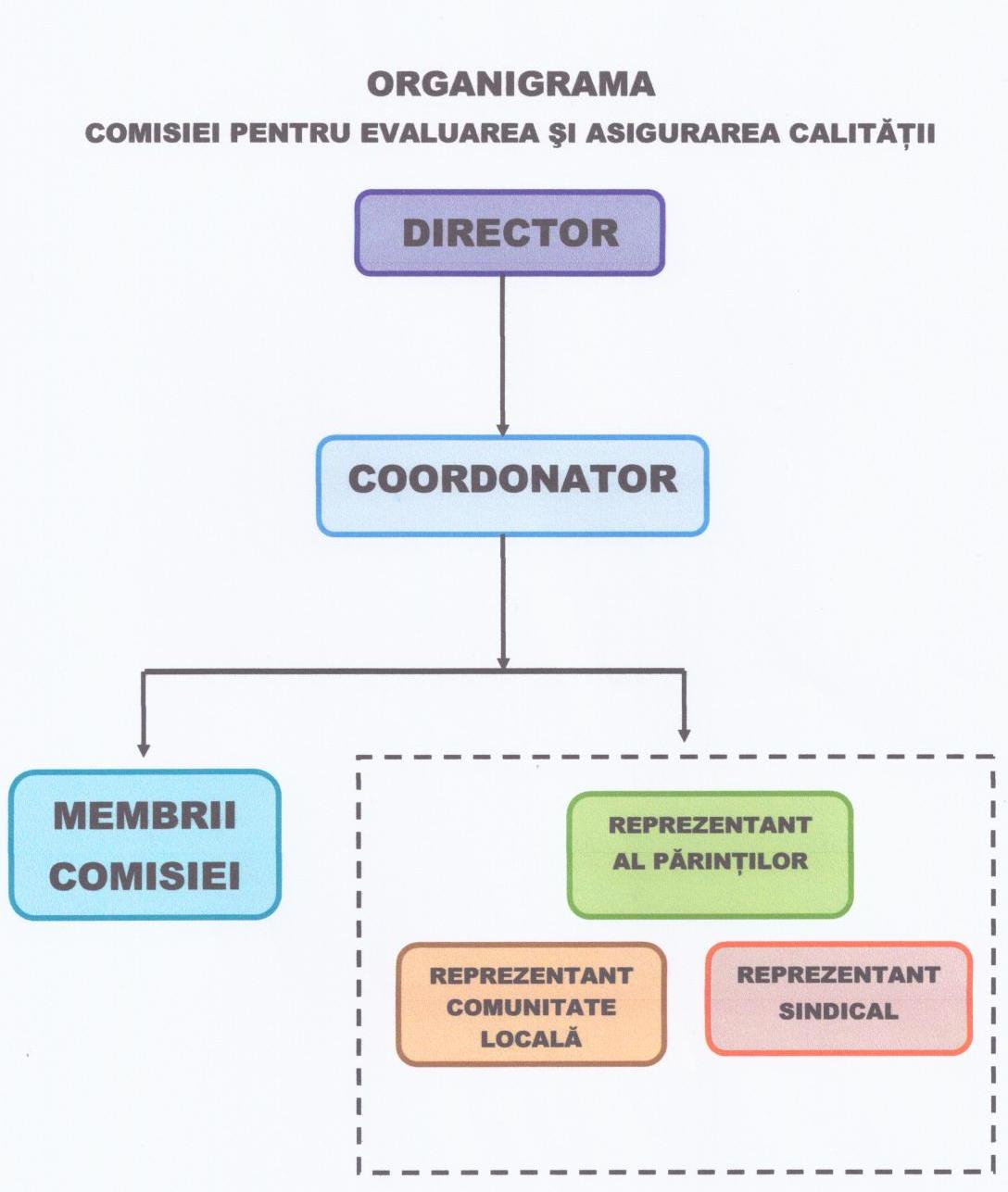 ORGANIGRAMA COMISIEI PENTRU EVALUAREA ŞI ASIGURAREA CALITĂŢII
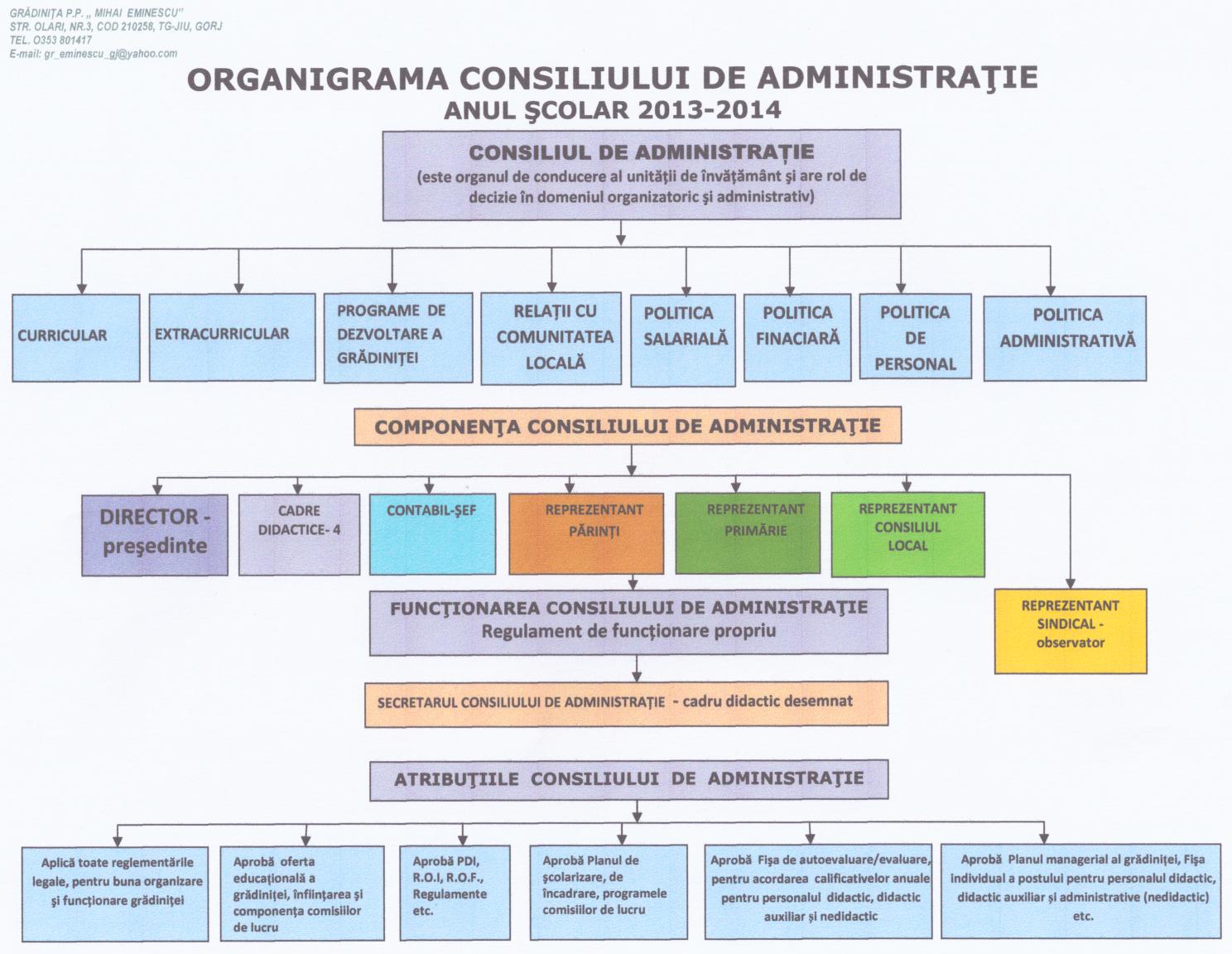 ORGANIGRAMA CONSILIULUI DE ADMINISTRAŢIE
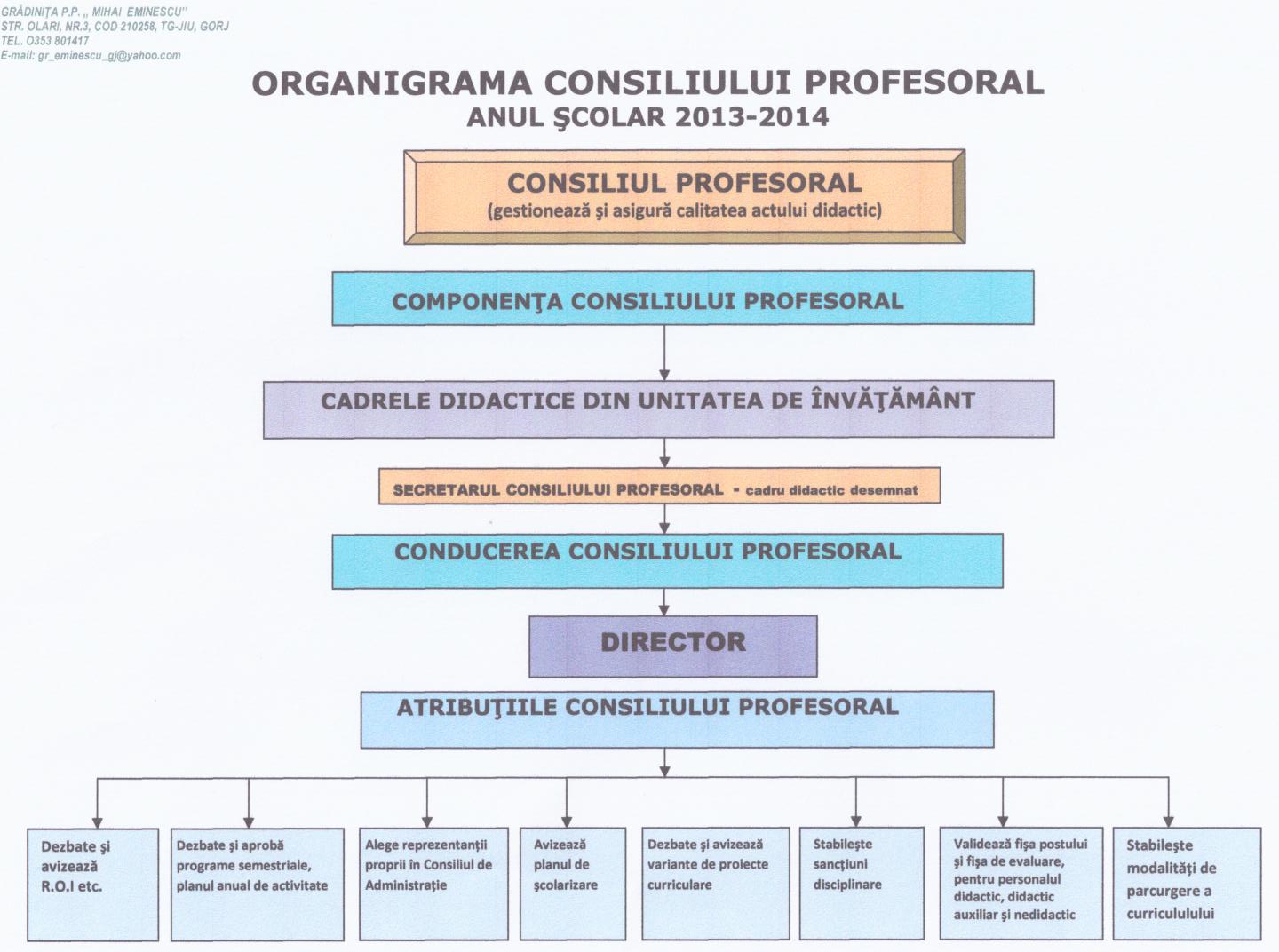 ORGANIGRAMA CONSILIULUI PROFESORAL
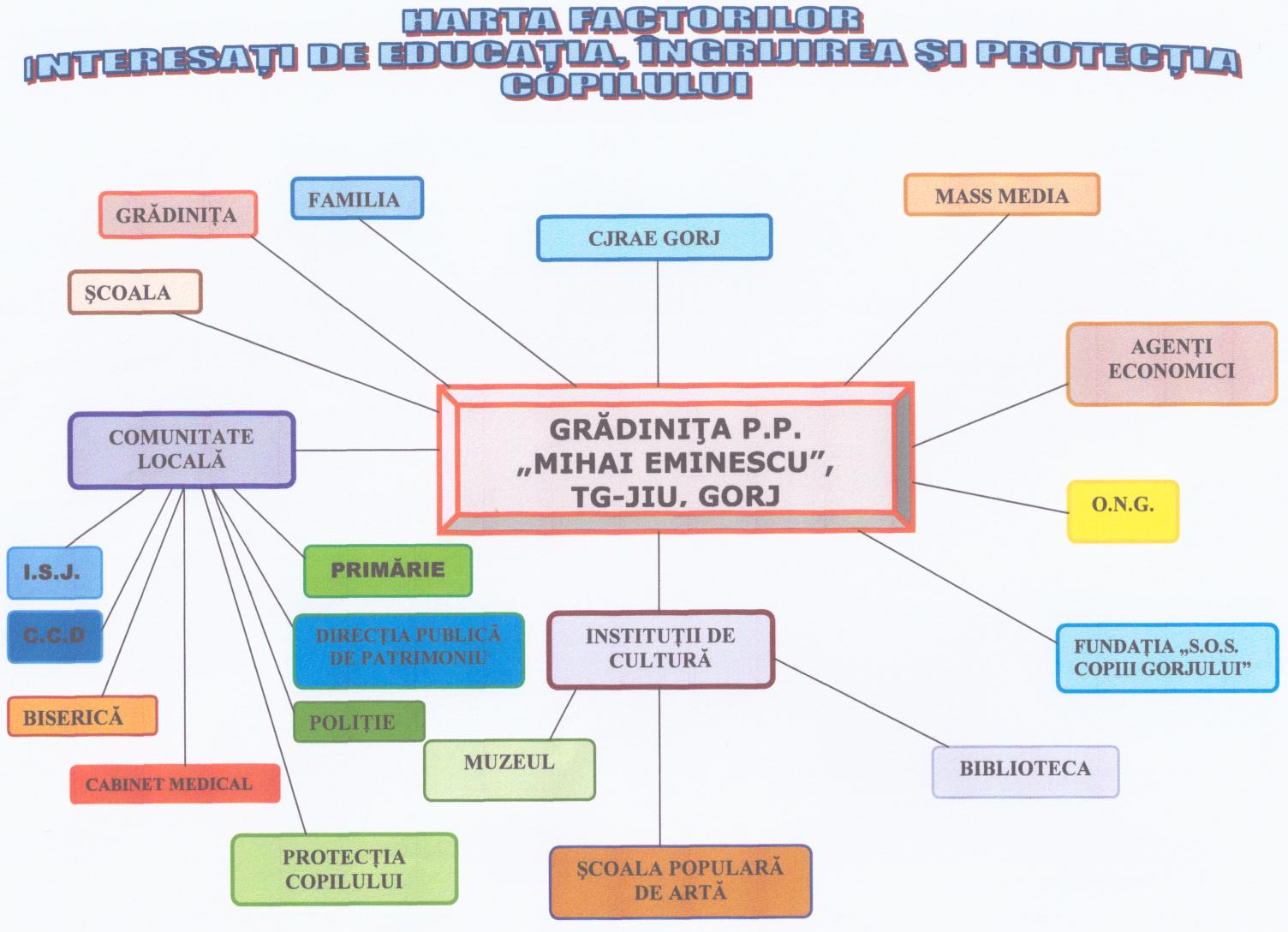 HARTA FACTORILOR INTERESAŢI DE EDUCAŢIA, ÎNGRIJIREA ŞI PROTECŢIA COPILULUI
Grădinița,, MIHAI EMINESCU’’ promovează următoarele principii de bază ale managementului calității, în acord cu tendințele actuale la nivel european:
1. FOCALIZAREA PE CLIENT 
 Fiind unitate de învățământ preșcolar, trebuie să se înțeleagă nevoile curente și de viitor, să se îndeplinească cererile atât ale beneficiarilor direcți cât și cele ale beneficiarilor indirecți și, pe cât posibil, să se depășească așteptările acestora.
                 În acest sens, am avut în atenție:
îmbunătățirea mecanismelor de cunoaștere a nevoilor clienților (preșcolarilor) și beneficiarilor  indirecți (părinții) – întâlniri periodice cu părinții și cu alți membrii ai administrației locale, aplicarea de chestionare, sondaje de opinie, interviuri individuale sau de focus-grup.
stabilirea scopurilor și obiectivelor dezvoltării, pornind de la nevoile identificate și elaborarea documentelor programatice.
crearea unor mecanisme de comunicare a nevoilor identificate la nivelul întregii unități.
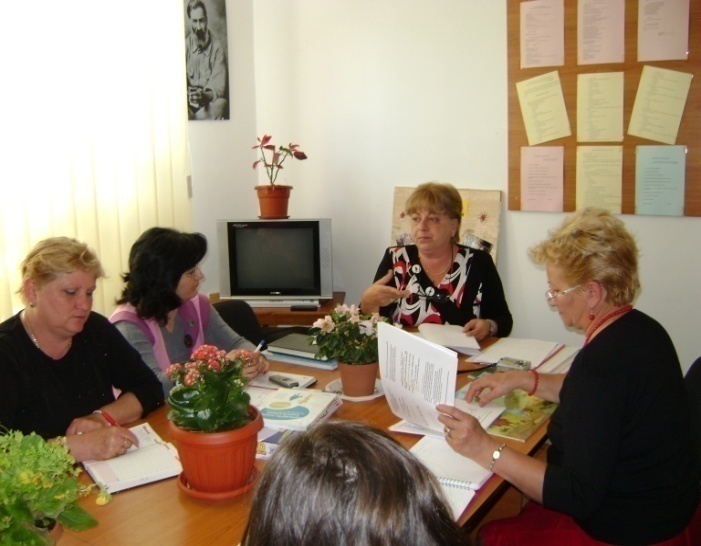 2.   CONDUCEREA (LEADERSHIP),  presupune;
stabilirea unei viziuni clare privind viitorul grădiniței
atitudine proactivă și exemplul personal
înțelegerea schimbărilor intervenite în mediul extern și răspuns la aceste schimbări
asigurarea unui climat de încredere între salariații Grădiniței ,,MIHAI EMINESCU”
încurajarea și recunoașterea contribuției fiecărei persoane
promovarea unei comunicări deschise și oneste.
         În acest sens, managerul Grădiniței ,,MIHAI EMINESCU’’  a avut în vedere să:
 asigure unitatea scopurilor și direcția de evoluție a unității de învățământ
 creeze și să mențină un mediu intern propice participării tuturor celor interesați (cadre didactice, părinți, practică pedagogică) și realizării obiectivelor unității de învățământ.
3. IMPLICAREA RESURSEI UMANE, presupune ca, întreaga resursă umană care își desfășoară activitatea la nivelul unității de învățământ, pe compartimente, să își folosească în beneficiul acesteia, toate competențele și să fie interesată de calitatea educației și serviciilor pe care le oferă beneficiarilor direcți – preșcolarii și anume:
 punerea în valoare a competențelor, cunoștințelor și experienței în relația cu clienților (preșcolarilor) și beneficiarilor  indirecți (părinții)
împărtășirea cunoștințelor și a experienței în cadrul colectivului grădiniței
asumarea răspunderii pentru rezolvarea problemelor
implicarea activă în identificarea oportunităților de îmbunătățire 
dezvoltarea unui spirit creativ, în definirea viitoarelor obiective
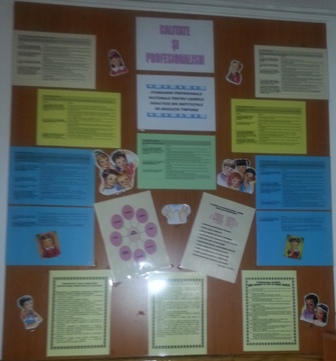 4. ABORDAREA PROCESUALĂ A TUTUROR ACTIVITĂȚILOR
        Pentru obținerea rezultatelor dorite, s-a impus o abordare unitară a activităților și a resurselor necesare. Aceasta s-a realizat prin:
identificarea și evaluarea datelor de intrare și ieșire ale tuturor activităților
identificarea interferențelor activităților cu entitățile funcționale
evaluarea riscurilor posibile, a consecințelor și impactului activităților asupra clienților (preșcolarilor)  și beneficiarilor  indirecți (părinții)
stabilirea clară a responsabilităților și autorității privind managementul proceselor.
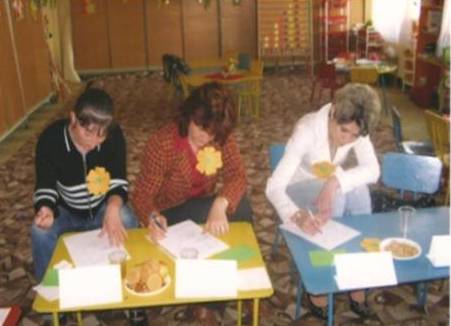 5.     ABORDAREA SISTEMICĂ A CONDUCERII 
   Identificarea, înțelegerea și managementul proceselor de către factorii implicați în calitatea educației, din perspectiva sistemică, s-a făcut prin:
integrarea proceselor care intervin în relația cu clienții (preșcolarii) și beneficiarii  indirecți (părinții), cu cele corespunzătoare activităților din interiorul grădiniței (începând cu definirea cerințelor referitoare la conducere, identificarea și asigurarea resurselor necesare, desfășurarea proceselor, până la evaluarea și analiza rezultatelor).
 evaluarea și analiza rezultatelor s-a efectuat de către directorul grădiniței, în scopul identificării posibilităților de îmbunătățire a calității serviciilor de educație, îngrijire și protecție a preșcolarilor
6.  ÎMBUNĂTĂȚIREA CONTINUĂ A CALITĂȚII SERVICIILOR EDUCAȚIEI, A PERFORMANȚELOR, a constituit și constituie obiectivul permanent al managerului grădiniței , și se va realiza prin:
îmbunătățirea continuă a performanțelor grădiniței, prin programe și proiecte educaționale derulate  
evaluarea periodică a criteriilor de evaluare stabilite, pentru a identifica zonele în care trebuie făcute îmbunătățiri
promovarea activităților de prevenire
asigurarea unui mediu educațional , a unor servicii de educație, îngrijire și protecție a preșcolarilor, de calitate 
recunoașterea contribuției fiecărui membru al Grădiniței ,,MIHAI EMINESCU’’, în ceea ce privește îmbunătățirea continuă a proceselor grădiniței.
7. ABORDAREA FACTUALĂ A PROCESULUI DECIZIONAL
        După o analiză obiectivă și concretă a datelor și informațiilor disponibile, s-au luat toate deciziile, la nivelul unității de învățământ. Argumentarea cu date a deciziilor conducerii grădiniței, se face prin:
asigurarea unui sistem performant de colectare a datelor și informațiilor considerate relevante pentru obiectivele stabilite 
luarea măsurilor necesare pentru ca datele și informațiile să fie suficient de clare, disponibile și accesibile 
analiza datelor și informațiilor utilizând metode corespunzătoare.
8. RELAȚII RECIPROC AVANTAJOASE ÎNTRE FURNIZORI ȘI BENEFICIARI
            Grădinița ,,MIHAI EMINESCU’’  și partenerii săi, se află permanent într-o relație de interdependență, pentru a fi stimulată capacitatea instituțională de a crea valori.
2. ORGANISMUL DE CONDUCERE
Echipa managerială a definit, încă din momentul constituirii, direcțiile de acțiune, modalitățile de implicare, tipurile de servicii și strategiile concrete în vederea realizării obiectivelor Serviciilor pentru Copii și Familii.
Întreaga activitate managerială a Grădiniţei ,,Mihai Eminescu’’, Tg-Jiu, Gorj, a  avut și are ca obiectiv general realizarea unui serviciu educațional de calitate.
	Pentru realizarea calității în educație, întreaga activitate managerială a fost concepută și realizată în vederea optimizării procesului instructiv-educativ, creșterii eficienței manageriale, metodice și profesionale a cadrelor didactice.
În acest sens, au fost elaborate DOCUMENTELE DE PROIECTARE MANAGERIALĂ:

Regulamentul de Ordine Interioară al grădiniței;
Programul managerial unic, pentru anul școlar 2013-2014;
Programul managerial pentru semestrul I şi pentru semestrul al II-lea, al anului școlar 2013-2014
Strategiile de realizare a Programului managerial pentru anul școlar 2013-2014;
Planul de muncă privind activitatea de îndrumare și control pe semestrul I şi semestrul al II-lea,al anului școlar 2013-2014;
Planul de muncă săptămânal și Planul de muncă zilnic;
Tematica pentru ședintele Consiliului Profesoral, Consiliului de Administrație și Consiliului
Reprezentativ al Părinților  din grădiniță;
Regulamentul privind organizarea și funcționarea Consiliului de Administrație al grădiniței;
Oferta educaţională a grădiniței;
Codul de Conduită Etică al personalului din grădiniţă;
Regulamentul de Organizare şi Funcţionare al grădiniţei;
Planificarea activităţilor de consiliere a părinţilor;
Programul activităților metodico - științifice - Comisia metodică;
Planificarea asistențelor la activitățile susținute de cadrele didactice din grădiniță;
Planul activităților extracuriculare ale semestrului I și semestrului al-II-lea ale acestui an școlar;
Calendarul activităţilor din cadrul proiectelelor pentru parteneriatele educaţionale, cuprinzând obiective ale educaţiei incluzive, educaţia pentru voluntariat, a cetăţeniei europene  active, educaţia ecologică etc.
3. FURNIZAREA SERVICIILOR
În urma analizei de nevoi, au fost identificate următoarele:
îmbunătăţirea nivelului de cunoaştere ale actelor normative, de către toţi salariaţii unităţii de învăţământ;
îmbunătăţirea nivelului de cunoştinţe  psiho-pedagogice, în rândul părinților;
îmbunătăţirea activităţilor de consiliere informală şi educaţională, a părinţilor;
îmbunătăţirea activităţilor de incluziune a copiilor cu cerinţe educaţionale speciale;
optimizarea comunicării cu familiile preşcolarilor care frecventează grădiniţa;	
popularizarea acţiunilor deosebite la nivel de unitate şi a activităţii desfăşurate de unele cadre didactice, în presă, reviste de specialitate sau prin anunţuri la avizierul grădiniţei;	
promovarea unei exigenţe sporite, în cazul de neasumare de responsabilităţi de către personalul grădiniţei, în exercitarea sarcinilor şi atributelor care le revin din fişa postului şi din Regulamentul de Ordine Interioară al grădiniţei;
îmbunătăţirea calităţii modului de organizare şi desfăşurare a activităţilor planificate, în cadrul unor programe, proiecte, parteneriate, existente la nivelul unităţii de învăţământ;
asumarea responsabilităţilor ce revin responsabililor de comisii de lucru;	
eliminarea formalismului şi conservatorismului, în toate sectoarele de activitate existente în grădiniţă;	
creşterea responsabilităţii întregului personal faţă de activitatea ce se desfăşoară în grădiniţă;	
implicarea cadrelor didactice, în identificarea resurselor financiare extrabugetare în vederea îmbunătăţirii spaţiului educaţional şi a bazei materiale ale grădiniţei;	
creşterea calităţii serviciilor oferite preşcolarilor care frecventează grădiniţa;
analiza cauzei, promovarea de măsuri şi monitorizarea periodică a persoanelor care ştirbesc prestigiul unităţii.
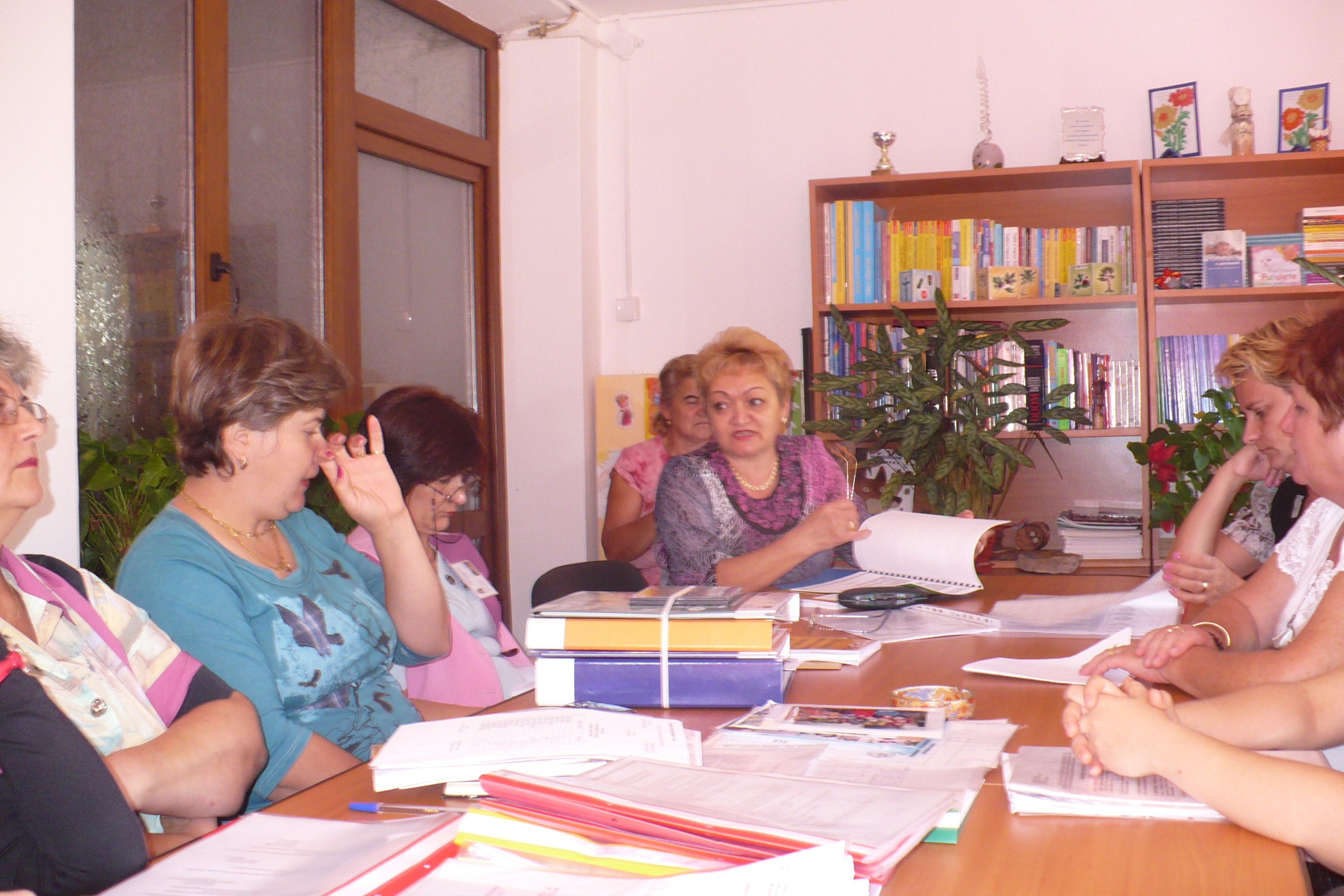 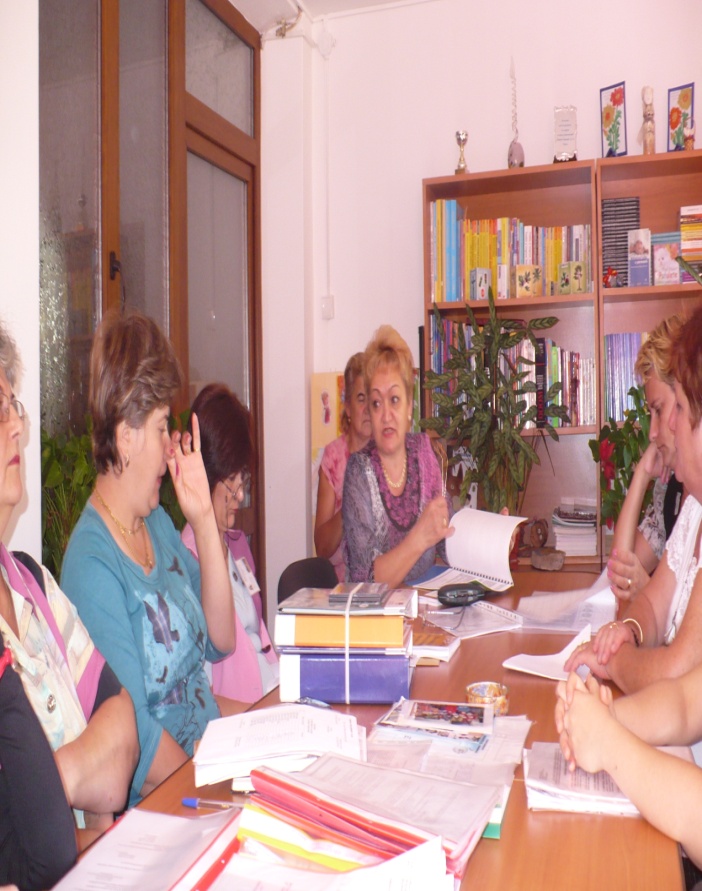 PLAN DE MUNCĂ
(săptămânal)
PLAN DE MUNCĂ
(zilnic)
PROGRAMUL ACTIVITĂŢILOR PE TIMPUL ZILEI/ORE
PROGRAMUL ZILNIC AL ACTIVITĂŢILOR DIN GRĂDINIŢĂ
PROGRAMUL DE LUCRU 
AL PERSONALULUI DIDACTIC, DIDACTIC AUXILIAR, NEDIDACTIC ŞI MEDICAL
DIRECTOR - luni – vineri
8.00 -16.00 sau 10.00 - 18.00
EDUCATOARE –  program prelungit- luni  – vineri
tura I - 8.00 - 13.00 
tura II - 13.00 - 18.00
EDUCATOARE –  program normal- luni  – vineri
 8.00 - 13.00
CONTABIL ŞEF - luni  – vineri 
8.00 - 16.00
ADMINISTRATOR PATRIMONIU - luni – vineri
7.30 - 15.30
PERSONAL ÎNGRIJIRE -  luni – vineri
tura I - 6.00 - 14.00
 tura II - 11.00 - 19.00
PERSONAL BUCĂTĂRIE - luni  – vineri
6.00 - 14.00 (bucătar II) 
7.00 - 15.00 (bucătar I)
6.00 - 14.00 (muncitor necalificat)
PERSONAL SPĂLĂTORIE – luni  – vineri 
7.30 - 15.30;
MUNCITOR ÎNTREŢINERE 
Luni – marţi - miercuri  - 6.00 -16.00
Miercuri -joi – vineri - 6.00 - 13.00
PERSONAL MEDICAL - luni  – vineri
6.00 - 14.00


NOTĂ : 
Grădiniţa este deschisă între orele 6.00 - 19.00. 
Între orele 18.00 - 19.00, în grădiniţă se efectuează curăţenia zilnică.
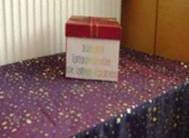 Organizarea şi coordonarea activităţii grădiniței se asigură de către directorul unităţii  în cooperare cu membrii Consiliului de Administraţie.
Organismul de conducere stabileşte şi organizează modalităţile de furnizare a serviciilor, ţinând cont de tipul de serviciu oferit, de ceea ce trebuie să ofere acest serviciu, de metodele şi strategiile implicate şi mai ales, ţinând cont de beneficiarii serviciului respectiv (preşcolari, părinţi).
Programul preşcolarilor şi serviciile oferite sunt flexibile, putând fi adaptate permanent nevoilor şi solicitărilor beneficiarilor.
4. GESTIONAREA SPAȚIILOR ȘI DĂTORILOR
Spaţiul din grădiniţă este amenajat în funcţie de specificul activităţilor desfăşurate şi de particularităţile de vârstă ale copiilor (antepreșcolari 2/3 ani și preșcolari 3/6 ani). Fiecare cadru didactic este răspunzător de sala de grupă şi de dotarea acesteia.
	Spaţiul în care copii îşi desfăşoară activitatea este un spaţiu curat, confortabil, estetic şi flexibil, adecvat sarcinilor copiilor, interactiv.
INFORMAŢII PRIVIND SPAŢIILE ŞCOLARE
INFORMAŢII PRIVIND SPAŢIILE AUXILIARE
INFORMAŢII PRIVIND SPAŢIILE ADMINISTRATIVE
Activitatea instructiv-educativă și administrativ-gospodărească a grădiniței, se desfășoară într-o clădire cu suprafața de 1092,41mp şi o curte în suprafaţă de 6545,80 mp.
Grădinița este beneficiara unei centrale termice proprii fapt care asigură atât un ambient plăcut cât și apă caldă.
Baza materială a grădiniţei, este de calitate:
mașini de spălat automate;
ladă frigorifică și frigidere pentru alimente (carne, ouă, produse lactate, produse din carne etc.), pentru ,,Laptele şi cornul’’ și pentru probe din hrana pregătită pentru preșcolari;
mobilier corespunzător vârstei preşcolarilor – pătuţuri, mese, scăunele, etajere etc.;
echipament audio-video;
aparate foto;
televizoare - în toate sălile de clasă – program prelungit;
radiocasetofoane/combine - în toate sălile de clasă – program prelungit;
calculatoare - în toate sălile de clasă – la programul prelungit;
C.D.-playere - în toate sălile de clasă – la programul prelungit;
D.V.D.-uri - în toate sălile de clasă – la programul prelungit;
copiatoare, imprimante, fax;
aparate de plastifiat;
video-proiector;
ecran de proiecţie;
aparat de spiralat și legat cărți;
conexiune internet și televiziune prin cablu;
truse pentru copii, jucării, planșe, cărți, casete audio, casete video, C.D.-uri, D.V.D.-uri - în toate sălile de clasă;
spațiul de joacă pentru copii, în curtea grădiniței, dotat cu aparate de joc;
fonduri bănești, din surse bugetare și extrabugetare – donații, sponsorizări;
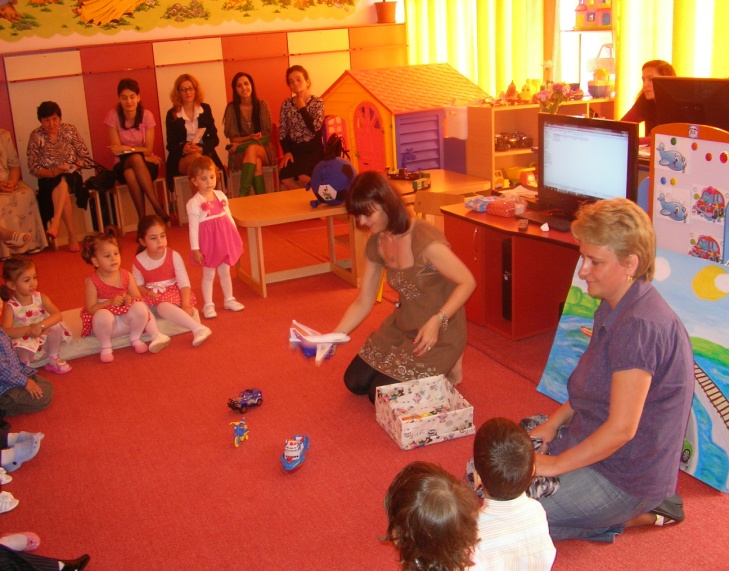 În ceea ce priveşte spaţiile, dotările şi echipamentele blocului alimentar,  unitatea de învățământ dispune  de produsele necesare preparării hranei şi servirii mesei copiilor.
          Sunt respectate condițiile igienico-sanitare de păstrare a alimentelor și recomandările privind necesarul nutrițional și caloric a alimentației zilnice pe care copiii o primesc în grădiniță.
5. ALIMENTAȚIA ÎN SERVICIILE PENTRU COPII ȘI FAMILII
MENIU
GRUPA DE VÂRSTĂ 2-3 ANI
MENIU
GRUPA DE VÂRSTĂ 3-6 ANI
În interiorul grădiniţei, circulaţia copiilor este separată de cea pentru activitatile administrativ-gospodărești.
        Grădiniţa este  dotată şi aprovizionată permanent cu ustensile, materiale şi substanţe biocide necesare pentru întreţinerea curățeniei şi efectuarea  operaţiunilor de dezinfecţie.
         Se acordă o atenție deosebită asigurării materialelor necesare pentru întreținerea igienei personale a copiilor (în cantități suficiente, respectând numărul copiilor). 
         Grupurile sanitare pentru copii sunt separate de cele ale personalului grădiniței, sunt  repartizate proporţional la fiecare palier și au semne didstinctive pentru băieți și fete.
6.  NORMELE IGIENICO – SANITARE ÎN SERVICIILE PENTRU COPII ȘI FAMILII
VĂ MULȚUMIM!